MH 2018.1
Q 3A 33 yo man presents with 5 days of worsening cough & dyspnoea. His GP has confirmed a diagnosis of influenza B, 7 days ago. O/E RR 30 sat 88% RA BP 110/70 HR 115 temp 39
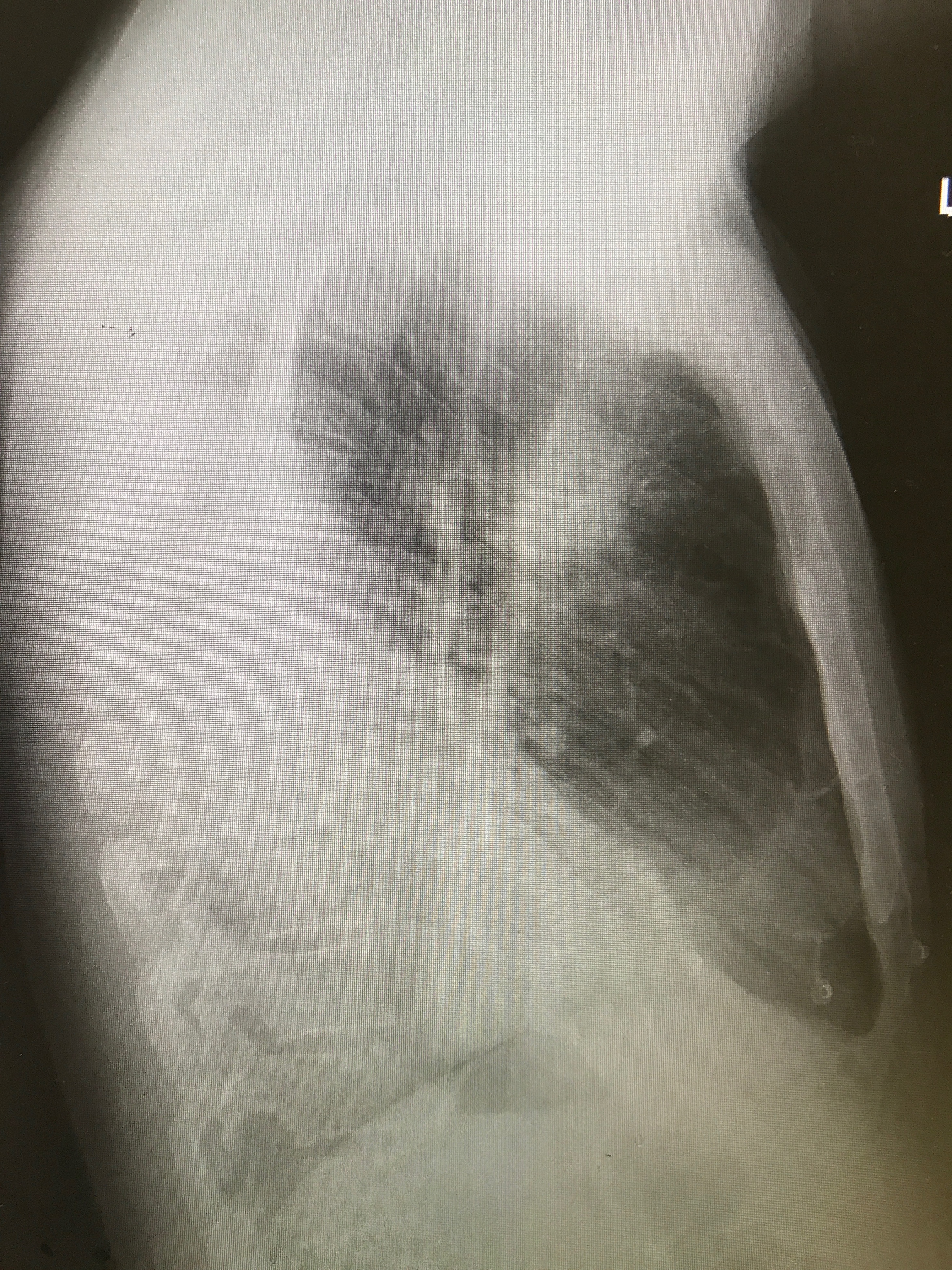 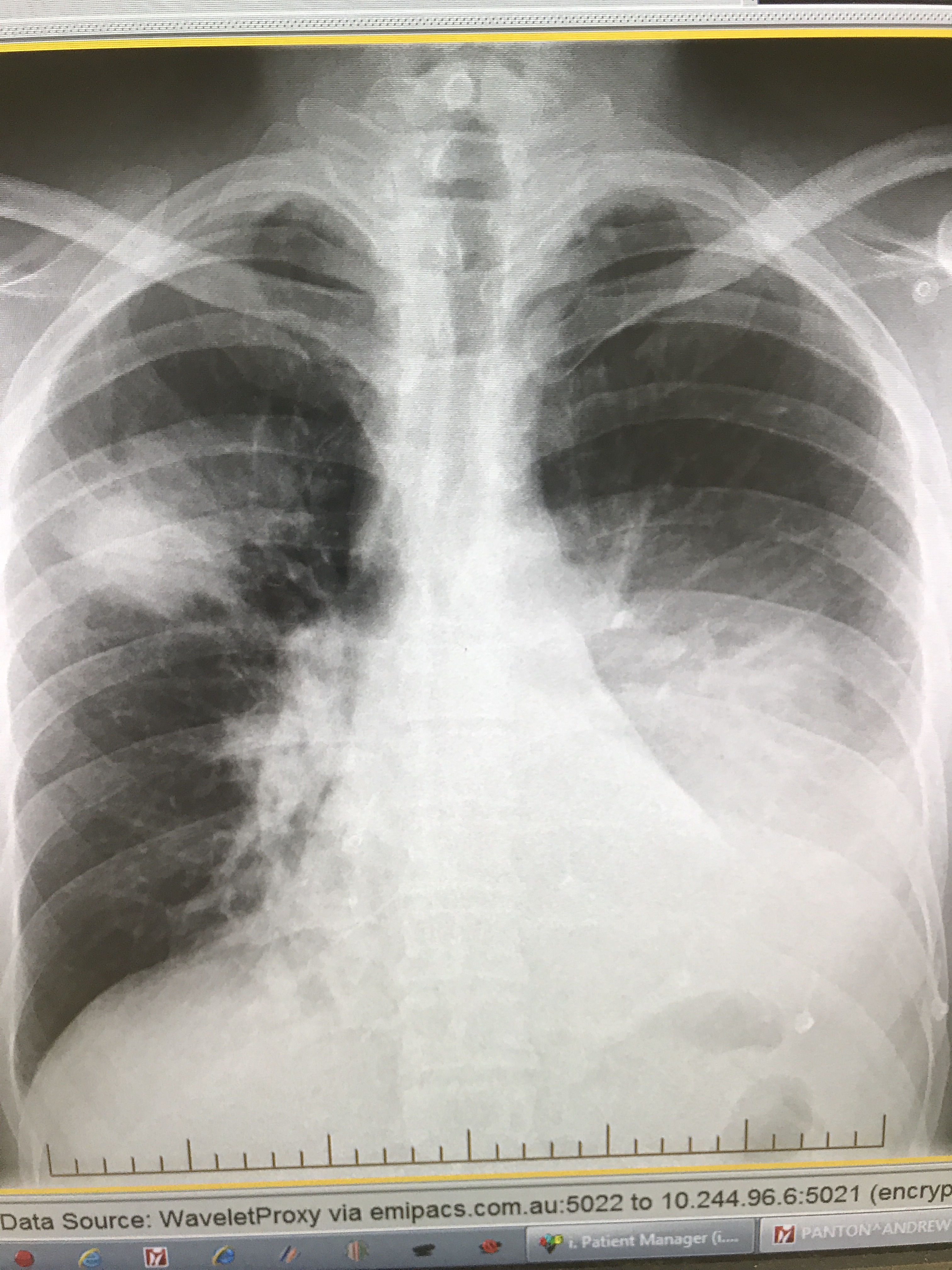 a. List 3 abnormalities on the images provided (3 marks)
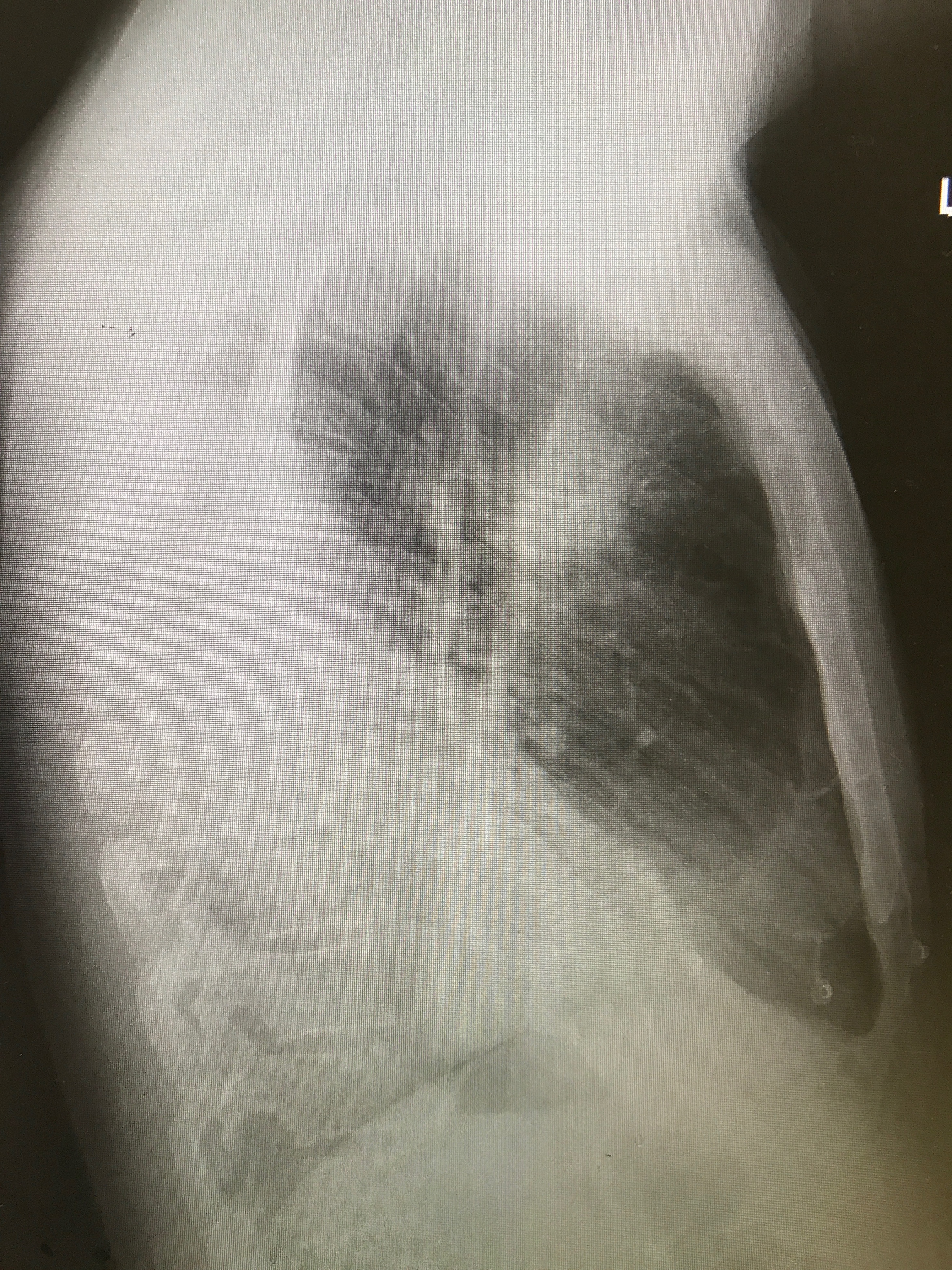 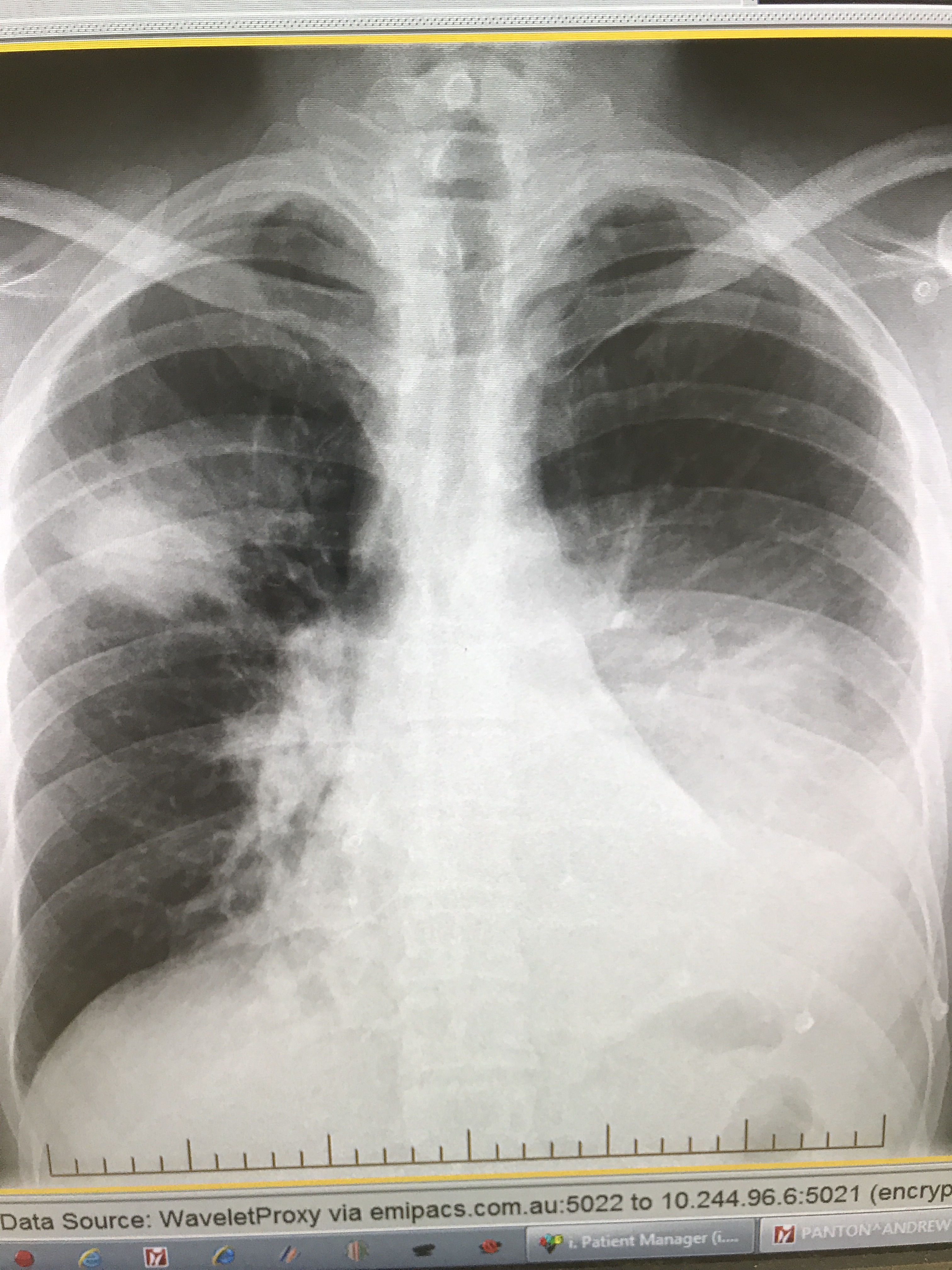 B. List 3 strategies to improve his respiratory status. For each strategy state 1 explanation/rationale for its use. (6 marks)C. List 2 organisms most likely involved in this complication (2 marks)
B. List 3 strategies to improve his respiratory status. For each strategy state 1 explanation/rationale for its use. (6 marks)
C. List 2 organisms most likely involved in this complication (2 marks)
C. List 2 organisms most likely involved in this complication (2 marks)
Seasonal infection with influenza viruses has occurred annually in the human population over the last several centuries. 
Periodically, due to the antigenic shift in circulating strains, influenza virus infections reach pandemic levels, with global spread of disease affecting up to 1/4 to 1/3 of the world population. 
Despite significant vaccination efforts, antigenic drift and shift of the virus can result in large-scale susceptibility to disease. 
While most influenza virus infections result in mild to moderate pulmonary infection, severe, life-threatening disease can occur. 
Often, the worst disease outcomes are associated with secondary bacterial pneumonia caused primarily by Staphylococcus aureus or Streptococcus pneumoniae. 
Influenza with bacterial superinfection can result in the hospitalization and/or death of both patients with preexisting lung disease and previously healthy individuals.
General themes preventing success in SAQ
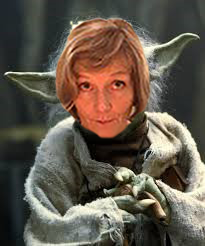 Vague/non consultant level answers
Failing to answer specifics of question before going global ( brainstem protocol response)
Missing key/mandatory responses
Stuffing up timing/leaving questions out
Ignoring/devaluing feedback
Sitting the exam before assessments from experienced educators indicate readiness